School-Based Health in California
Putting Health Care Where Kids Are
www.schoolhealthcenters.org
[Speaker Notes: Basic Outline:

We think we are working a lot on the same issues and we would like to work in tandem with you.
SBHC 101 (slides 3-6)
What SBHCs can do (slides 7-11)
Successful Programs (slides 7-11)
Benefits to HPs (slides 12)
Where are there more opportunities (??)
Next steps/asks]
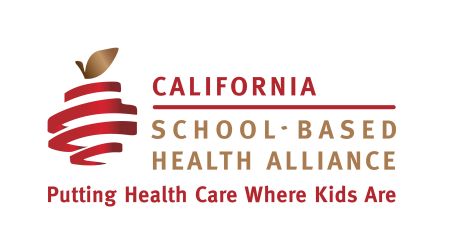 How Can School-Based Health Centers Partner With You?
Children spend a lot of time at school.
Schools are trusted by families to provide resources and support.
We can help connect you to our school partners to reach even more of your members.
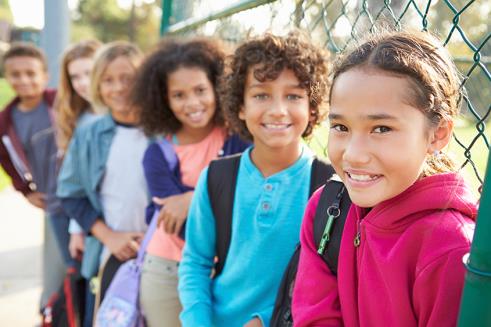 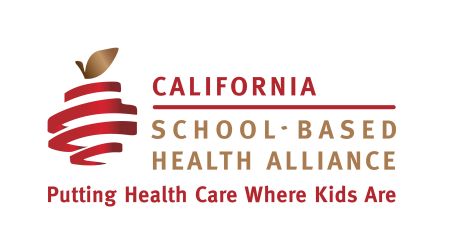 About Us
We are the statewide nonprofit organization helping to put more health services in schools
Our mission: Improve the health and academic success of children and youth by advancing health services in schools
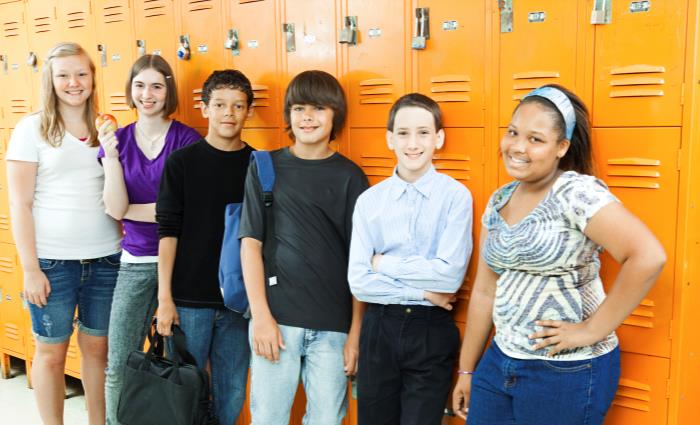 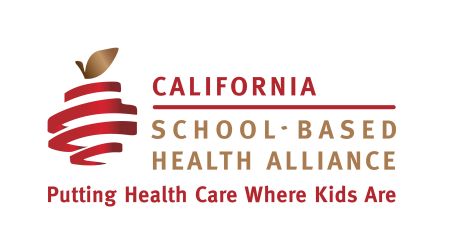 What Is a School-Based Health Center?
School-based health centers are at or adjacent to school and provide primary care like any health clinicSBHCs offer:

Enhanced access to health care for kids

Strong prevention & population health

Intensive support for the highest need students

Support for the school’s mission to improve academic success

Integration into the health care system
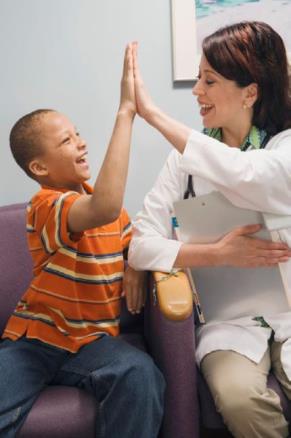 [Speaker Notes: School-based health centers are effective because they put health care where students already spend most of their time – at school. They offer:
Enhanced access to health care by bringing it directly to where students and families are and conducting active school-based outreach to connect students with care.
Stronger prevention and population health by connecting clinical care with public health approaches such as group and classroom education, school wide screenings and prevention programs, or efforts to address the social determinants of health.
Intensive support for the highest need students by being present on a daily basis to manage chronic disease, address behavioral health issues, deal with crises, and help students and families access resources.
Support for the school’s mission to improve academic achievement by working together to address absenteeism, school climate, and classroom behavior and performance.
Integration into the health care system by communicating and coordinating care with other providers and payers.]
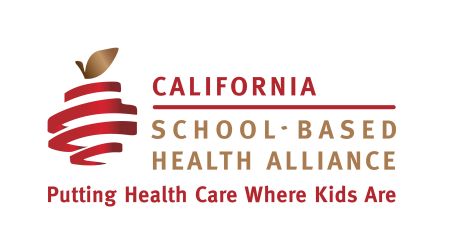 Who Runs School-Based Health Centers?
Community health clinics

School districts 

County health departments 

Mental health providers

Community-based organizations
Hospitals
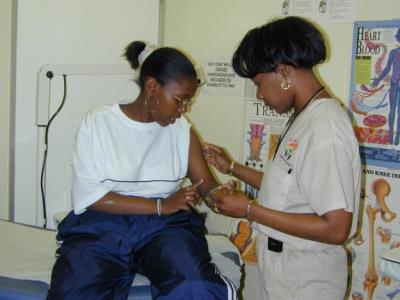 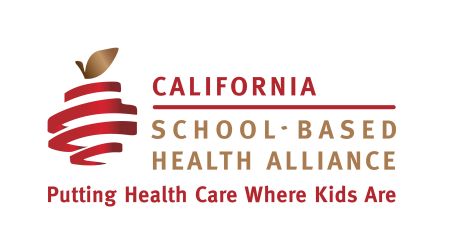 California’s 243 School-Based Health Centers
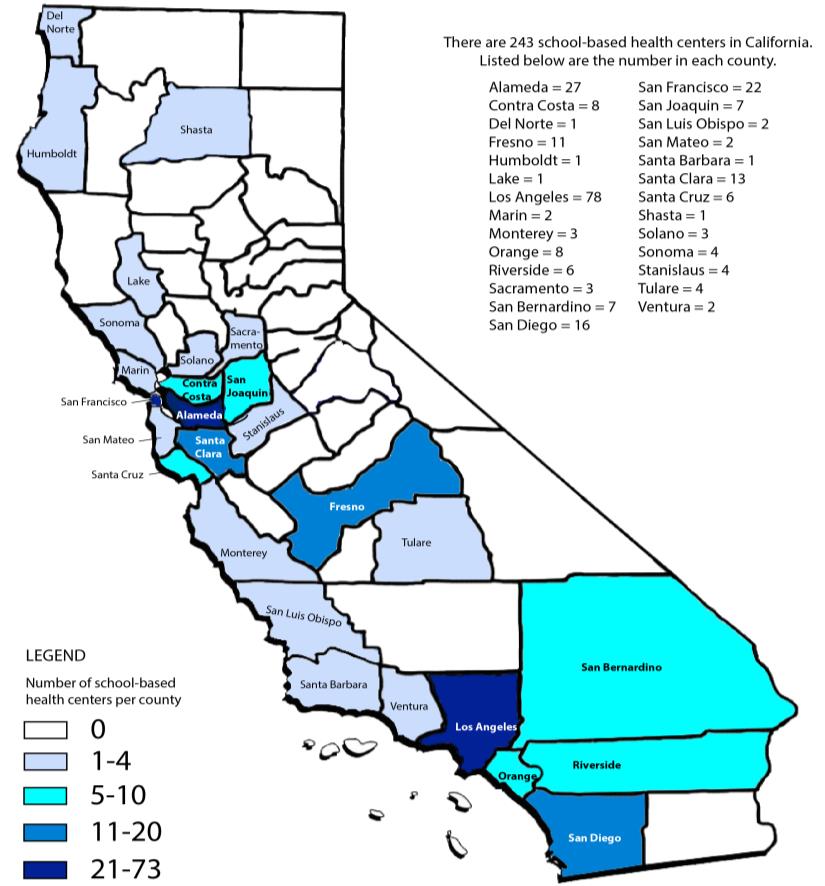 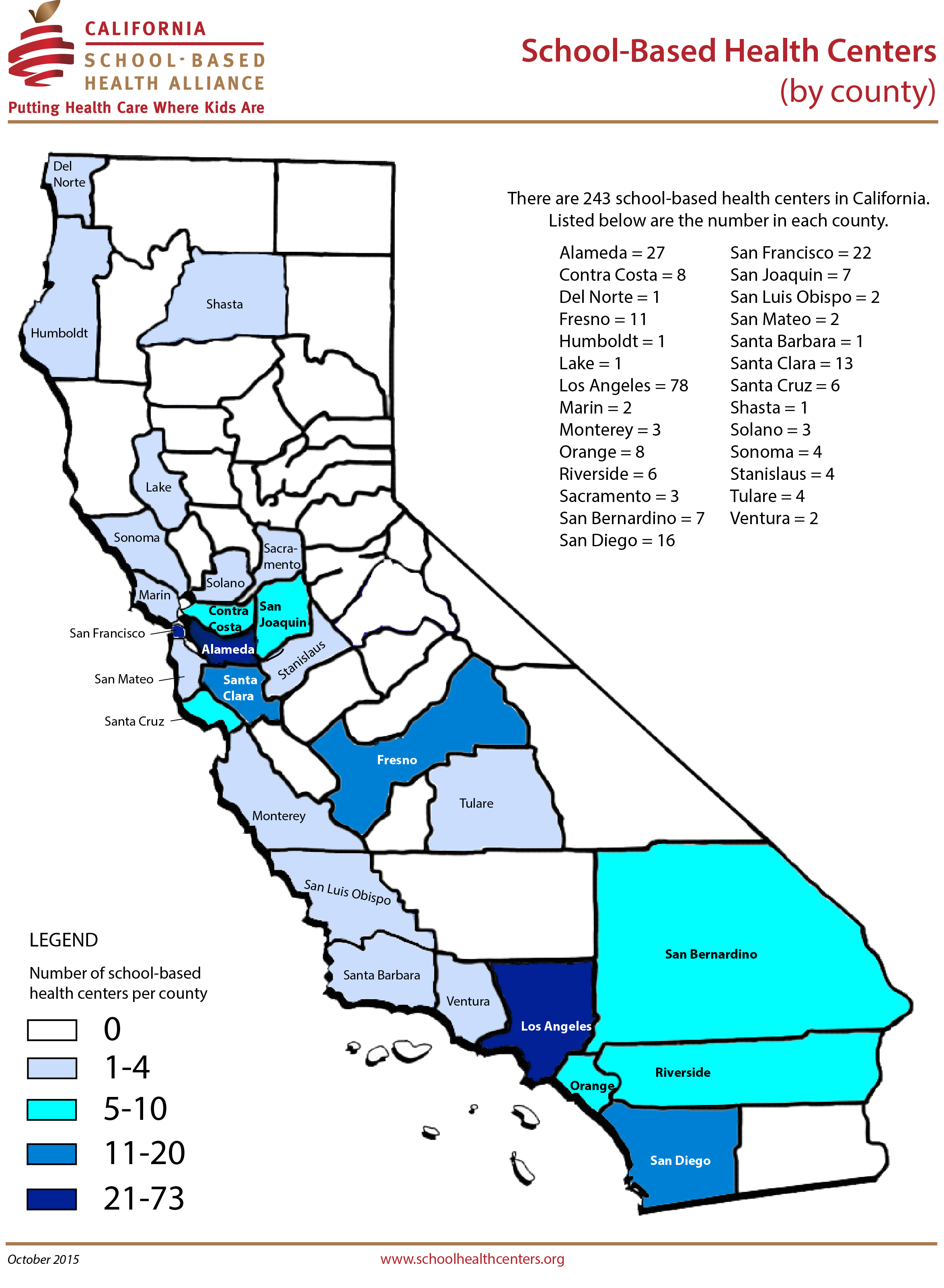 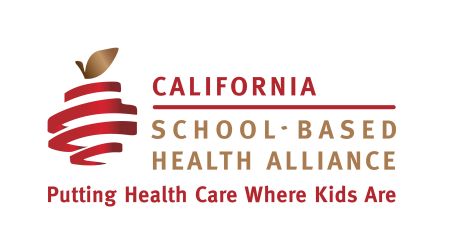 Shared Goals: School-Based Health Centers & Health Plans
[Speaker Notes: Possible activity?Have health plans brainstorm top / prevalent / specific concerns under these 4 areas



Segue to following slides: Now we are going to illustrate how school-based health centers are doing some of this work already.]
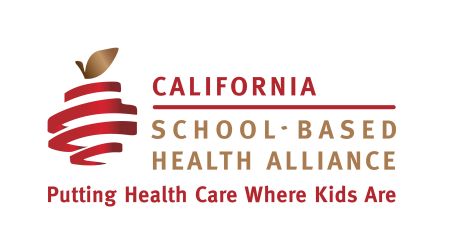 Helping Kids Breathe Easy at School
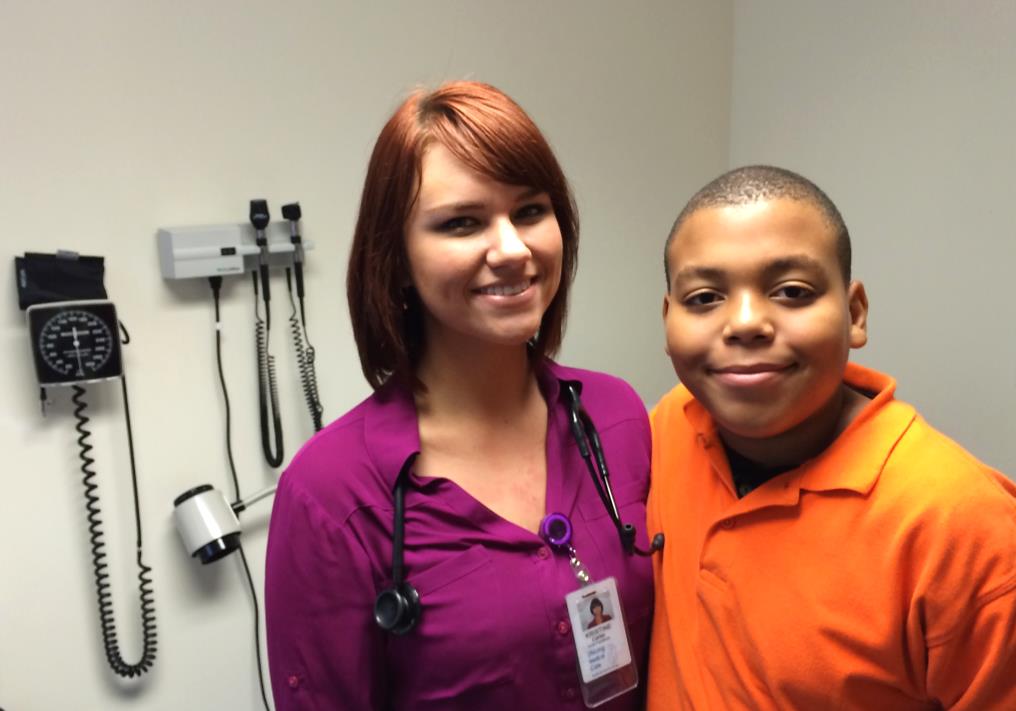 “Sometimes it feels like I just can’t breathe”
[Speaker Notes: When Maurice started middle school in West Oakland, he couldn’t catch up with the other boys on the playground because of his asthma. 

His school is near two major highways, a port, and plenty of industrial activity. Big trucks roll down the street all day long.

Thankfully, the school-based health center has helped him with his asthma. A nurse and a physical education teacher use a combination of high-tech tools - like a spirometer - and practical knowledge to help Maurice take deep breaths and calm himself when he’s having an asthma attack. 

They have coached him on easy ways he can prevent and manage his asthma, and now he joins his friends on the blacktop at recess and after school. Getting help so he can stay physically active has helped Maurice stay happy and focused at school. 

Last year, West Oakland Middle School had four asthma-related ER emergency calls for students at school. This year there have been NONE.]
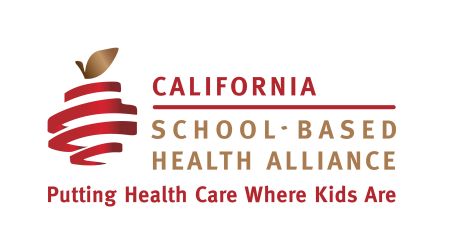 Improving Community Health
School-based health centers work outside of clinic walls to address the social determinants that shape population health
Partnering with corner stores to carry more fresh fruit & vegetables
Providing healthy breakfast for students who walk to school
Offering job training & tutoring programs to support graduation
Screening for trauma
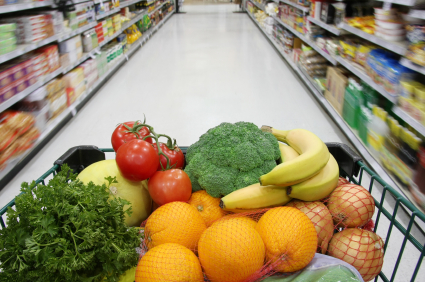 [Speaker Notes: - JFK High in Richmond partners with local liquor stores to carry fresh fruits

- San Fernando High provides healthy breakfast for students who participate in their “Walking Bus”

- Castlemont High in Oakland provides job training and tutoring programs to support high school graduation

- Wellness Centers in L.A. screen patients for trauma]
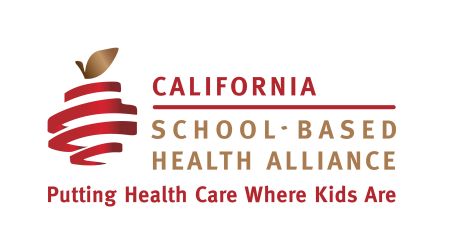 Preventing Obesity
School-based health centers can identify at-risk patients, work with the whole family, & prevent obesity
Screening entire 9th grade to identify students with high BMI%
Connecting to individual care
Using groups to support healthy behaviors
Engaging parents to change home environment
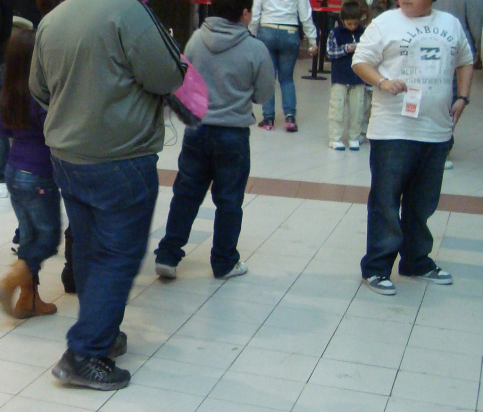 [Speaker Notes: Centro Medico Coachella’s Fit & Healthy Program at Coachella Valley High:

-Screening entire 9th grade to identify students with high BMI%
-Connecting to individual care
-Using groups to support healthy behaviors
-Engaging parents to change home environment]
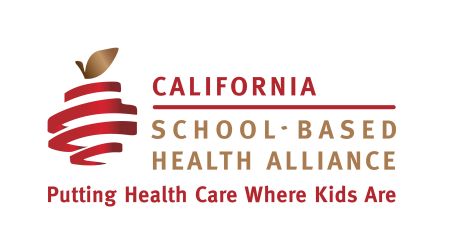 Improving Nutrition
School-based health centers provide accessible, age-appropriate health education to children & adolescents in the classroom
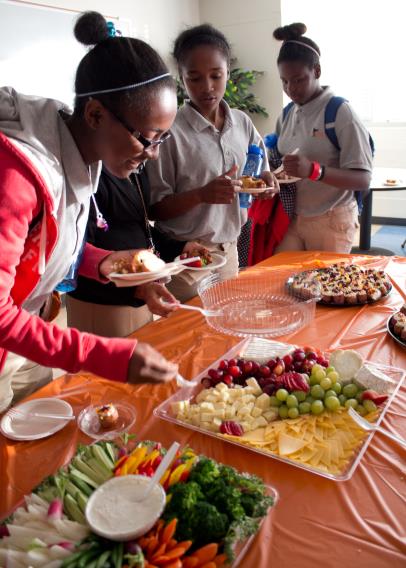 Implementing evidence-based nutrition education in the classroom
Measuring increase in knowledge & behavior change of participants
Sharing member information with the partnering health plan
[Speaker Notes: Havenscourt SBHC & Alameda Alliance for Health

- Implementing evidence-based nutrition education in the classroom
- Measuring increase in knowledge and behavior change of participants
- Sharing member information with Alameda Alliance]
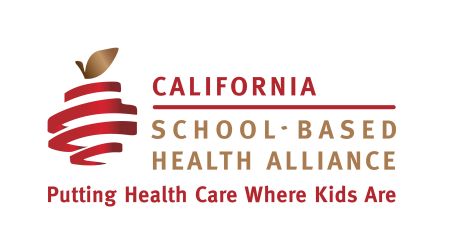 Managing & Preventing Asthma
School-based health centers manage chronic conditions to reduce school absences & avoid preventable ER visits
District nurses identify students with asthma
Engage parents & families via home visits
Conduct classroom education
Provide individual care & medical case management
Share member data with the partnering health plan
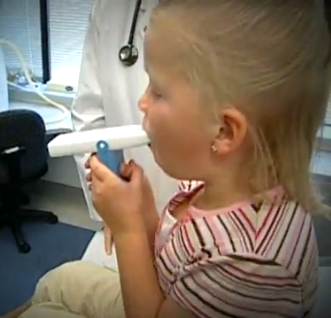 [Speaker Notes: Bakersfield City School District & Kern Health Systems

- District nurses identify students with asthma
- Engage parents/families via home visits
- Conduct classroom education
- Provide individual care and medical case management
- Share member data with Kern Health Systems]
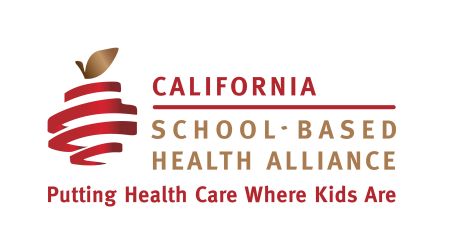 Providing Trauma-Informed Care
School-based health centers actively screen & identify early mental health needs of students
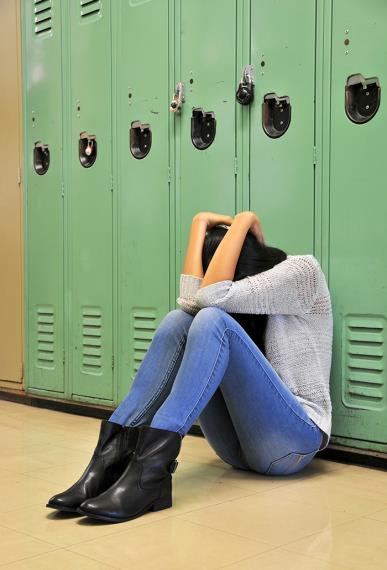 Trauma screening administered in classrooms
Students dealing with mild/moderate symptoms of trauma are given care at school
Students needing specialty care are referred to community partners
All students are connected to primary care
[Speaker Notes: Hawthorne Middle in Oakland

-Trauma screening administered in classrooms
-Students dealing with mild/moderate symptoms of trauma are given care at school
-Students needing specialty care are referred to community partners
-All students are connected to primary care]
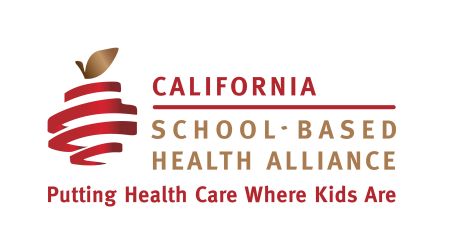 How School-Based Health Centers Can Help Health Plans
Offer health education that is high impact, population specific, cost effective, & convenient
Share encounter data and help meet quality measures.
Share valuable best practices on treating kids & offering group education
Tap into proven success preventing and managing chronic health conditions
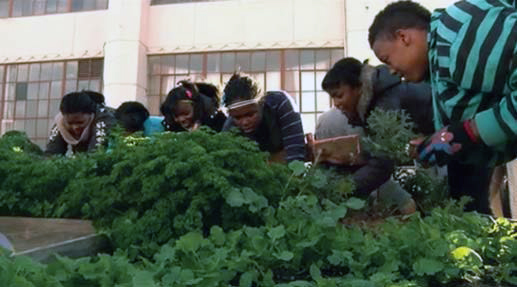 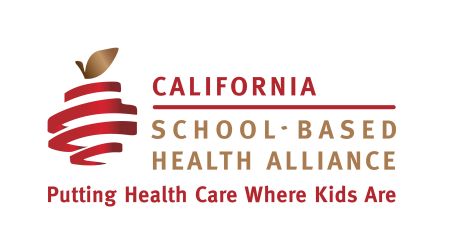 How Can We Partner With You?
How can a partnership with a school-based health center enhance your plan’s impact in the community? 
Are there health conditions your plan needs to address?
Are there innovative ways you have been engaging with children that we should be sharing with our field?
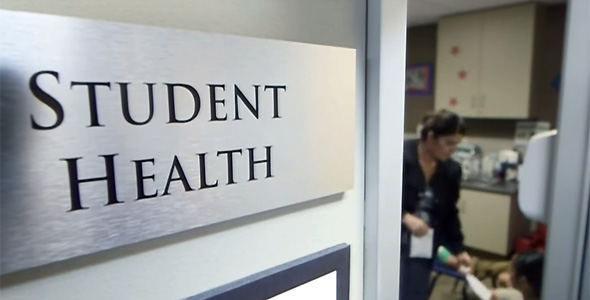 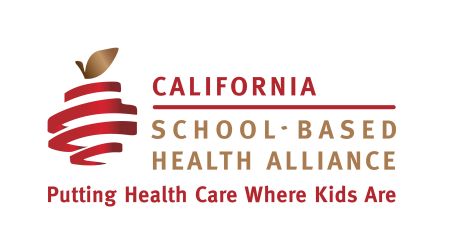 Next Steps
Tour a school-based health center – we can set this up!
Meet with school-based health center staff to learn about existing services or programs 
Work with us to host a local convening of school-based health centers & health plan representatives
Develop a plan to partner with a school-based health center
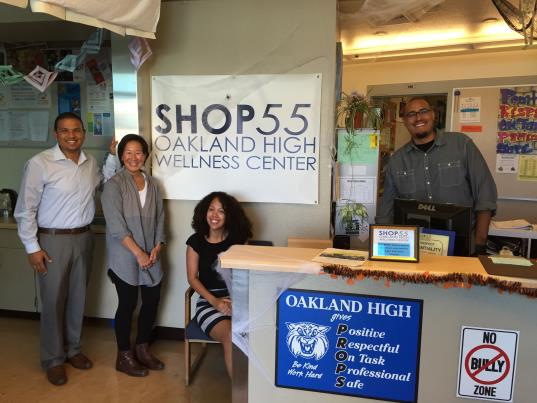 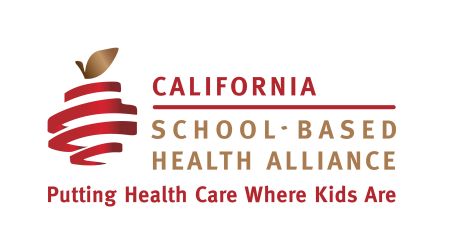 Stay in Touch
Salina Mendoza – smendoza@schoolhealthcenters.org
Juan Taizan – jtaizan@schoolhealthcenters.org

Lisa Eisenberg – leisenberg@schoolhealthcenters.org


www.schoolhealthcenters.org